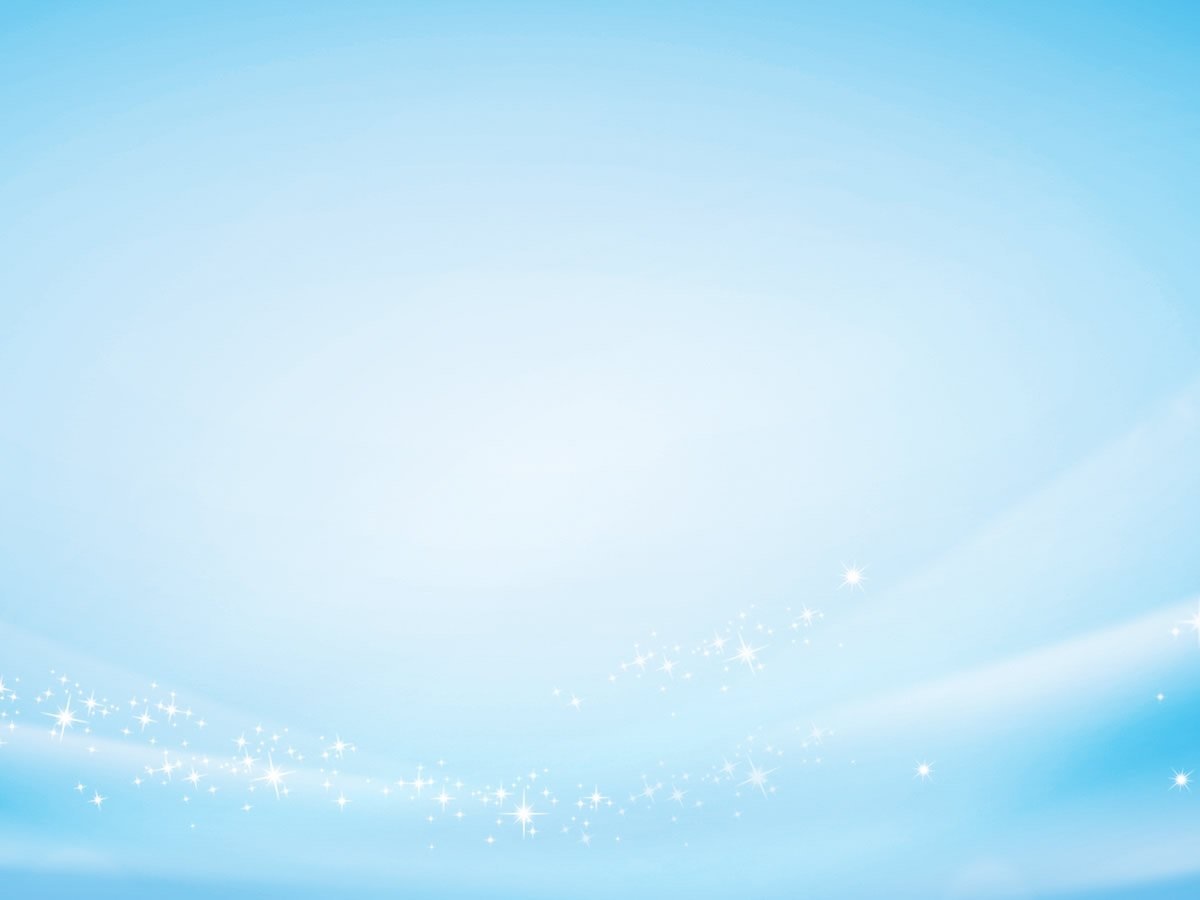 Бессоюзные сложные предложения со значением противопоставления, времени, условия и следствия. Тире в бессоюзном сложном предложении
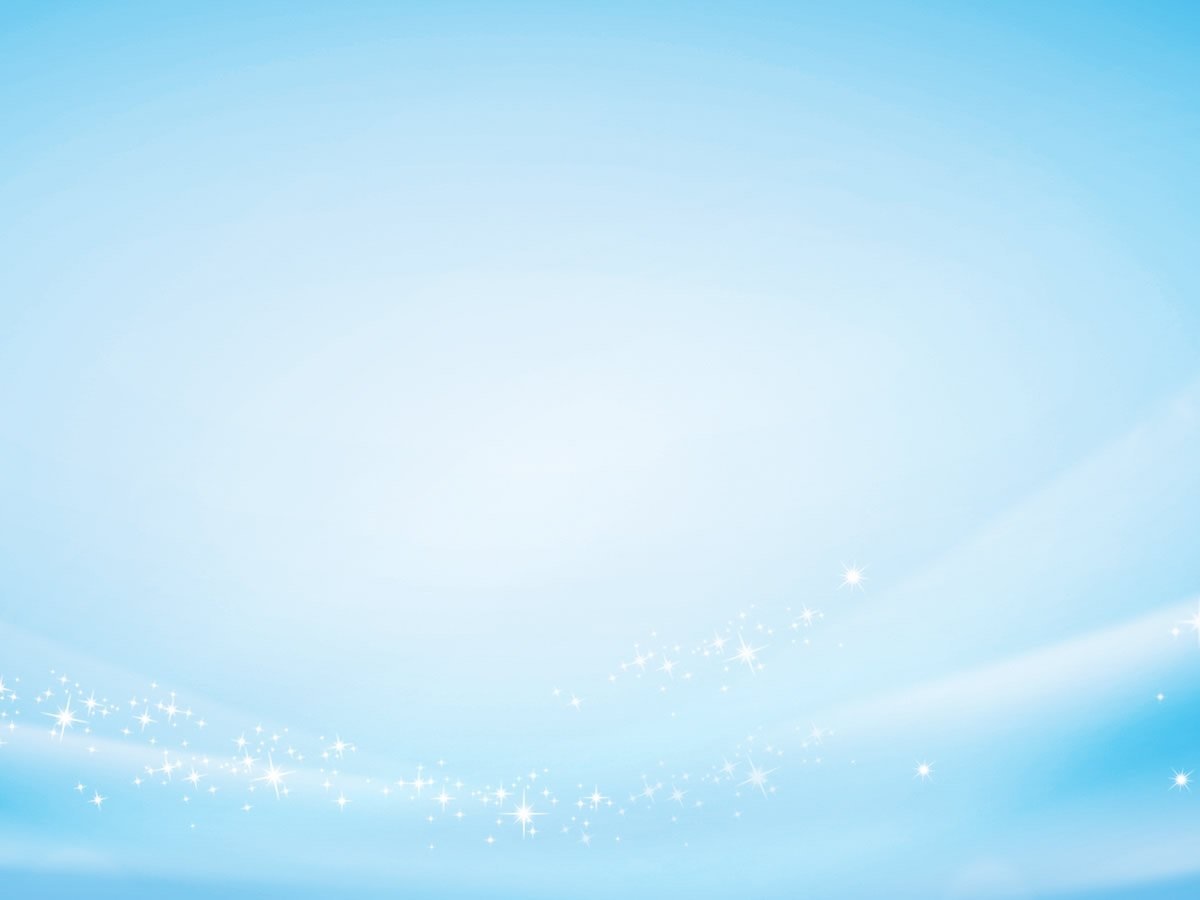 Работа по тексту «О трех золотых куклах»а) выразительное чтение текста учащимися;б) беседа путем ответов на вопросы: Какие качества людей символизируют эти куклы? Какое из качеств вы цените в человеке?Какова главная мысль текста?
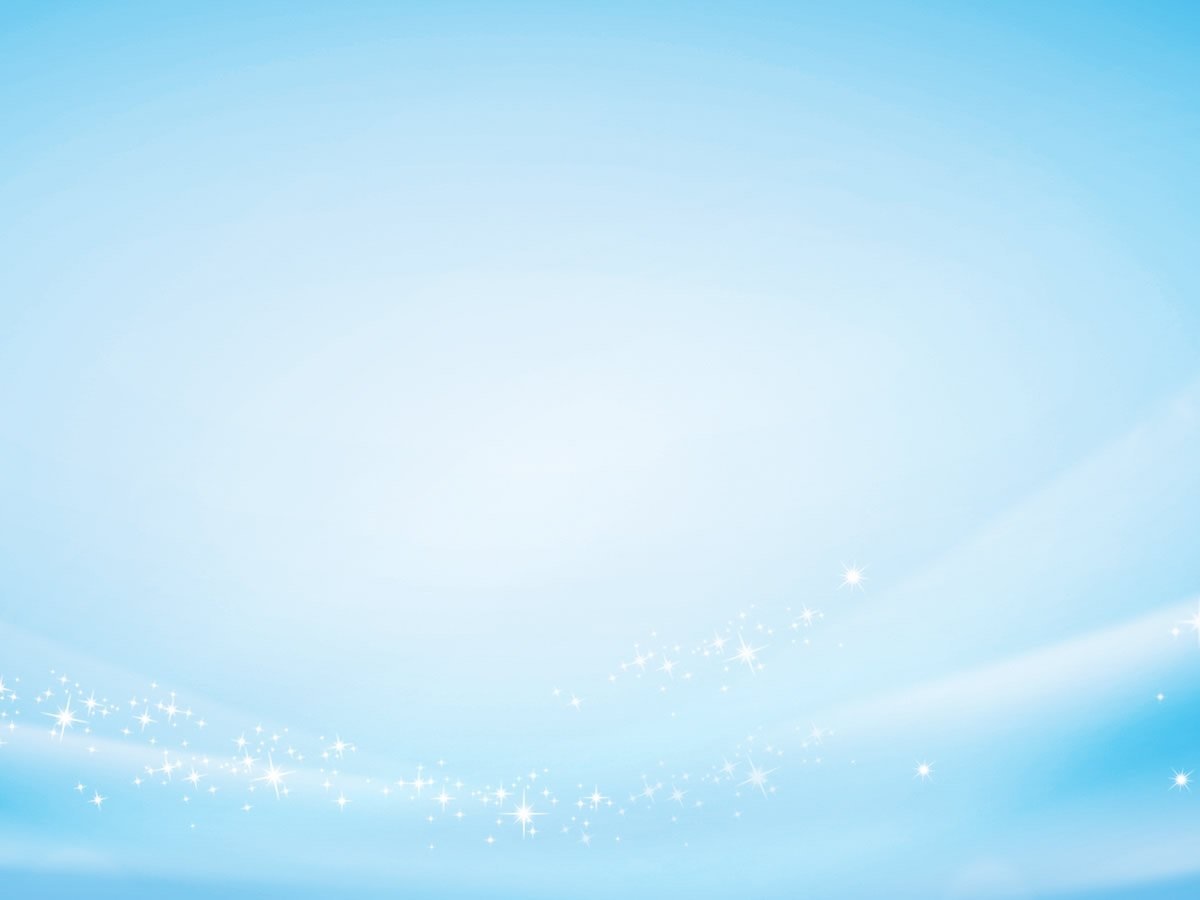 Главная мысль текста:
Уметь держать язык за зубами - признак культуры человека.
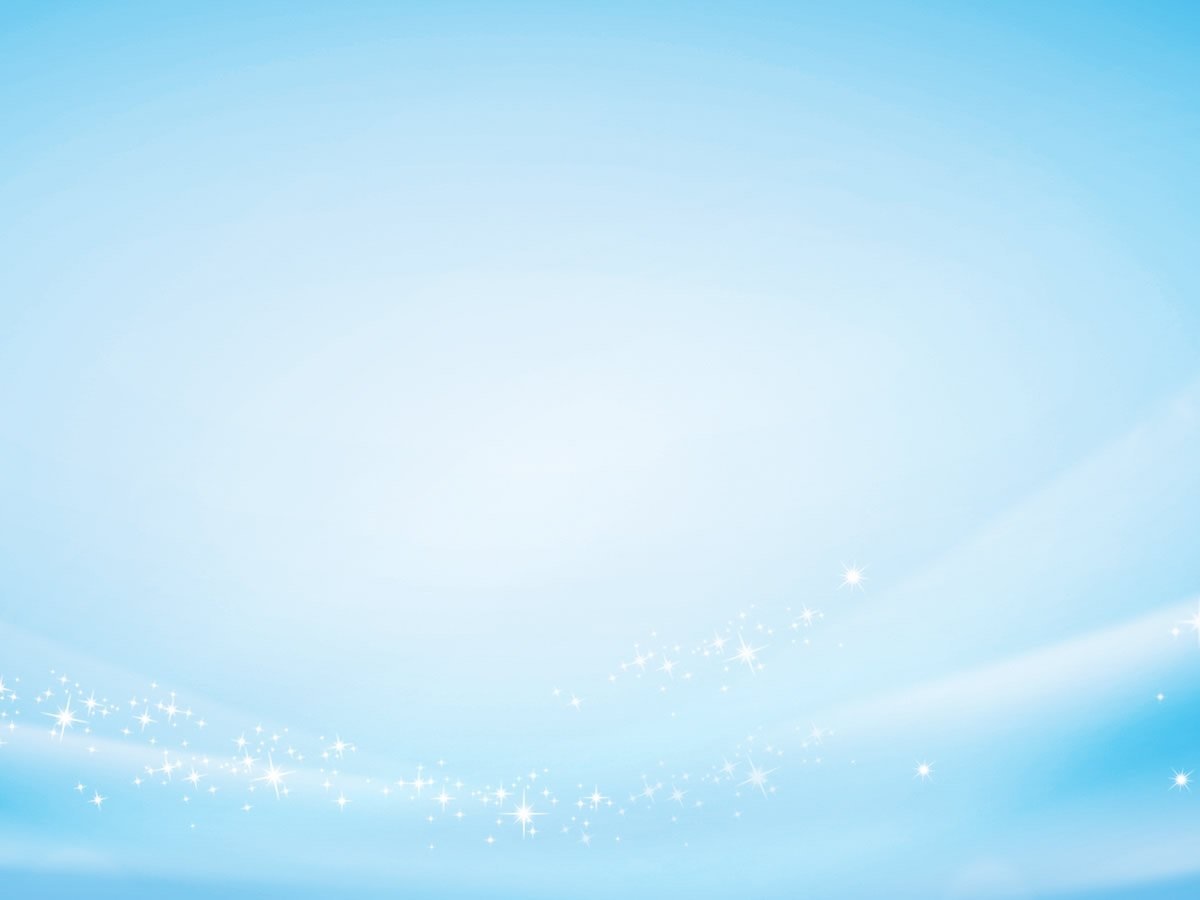 Синтаксический разбор предложений:
1. Одна кукла дешевле, другая дороже, третья еще дороже.
2. Куклы внешне были совершенно одинаковые; тем не менее, всем на удивление, цена на них была разная.
3. Один бедный юноша попросил передать султану: он может разгадать тайну кукол.
4.  Султан велел доставить юношу во дворец: заинтересовало его смелое предложение.
5. Третья кукла дороже: она умеет держать язык за зубами.
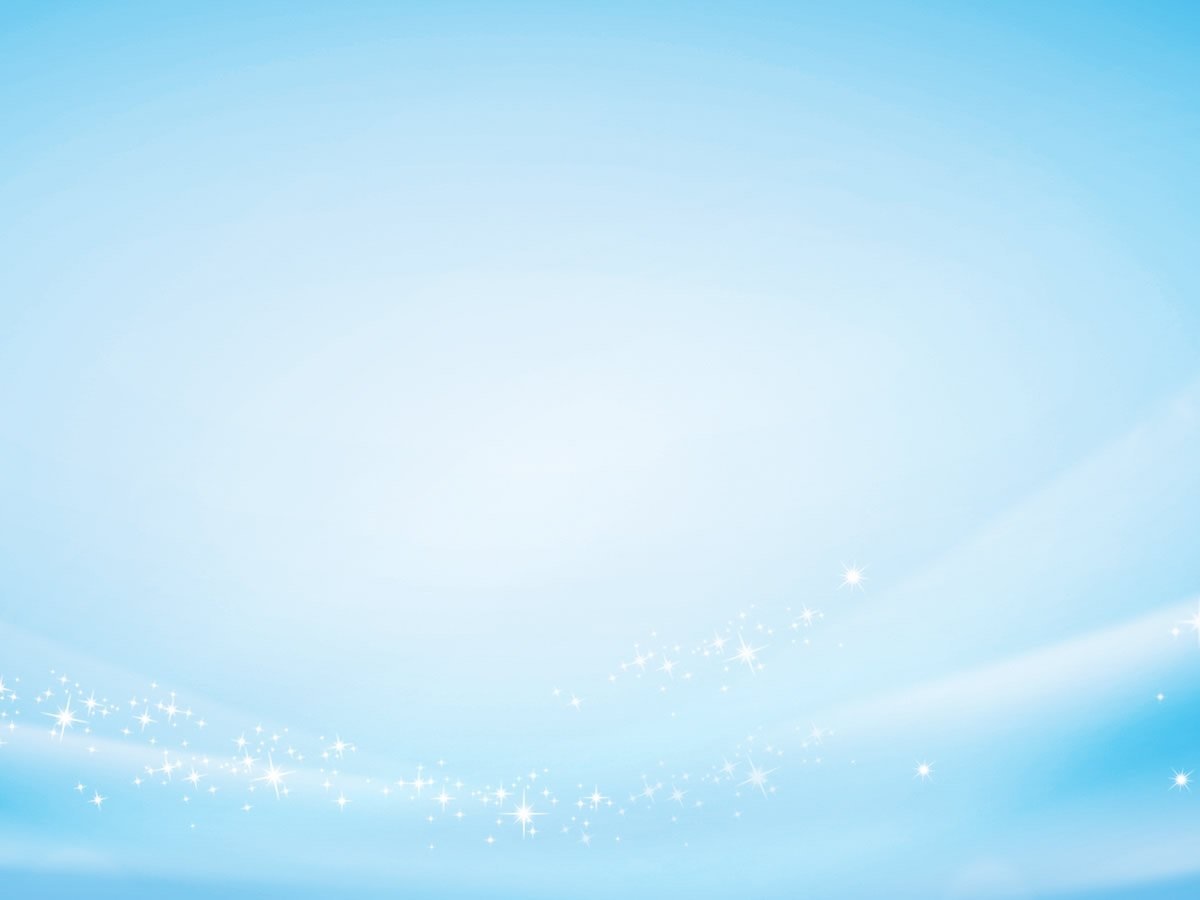 Знаки препинания в БСП
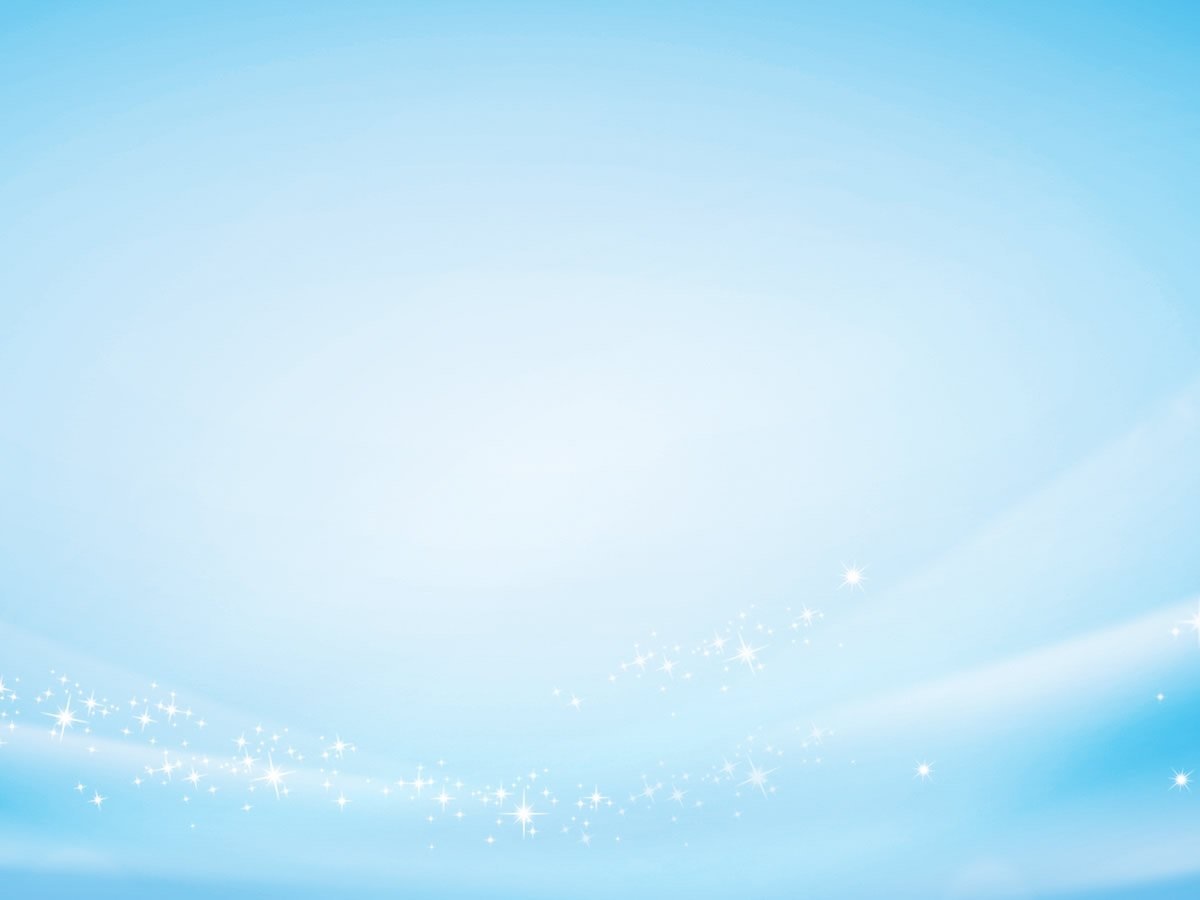 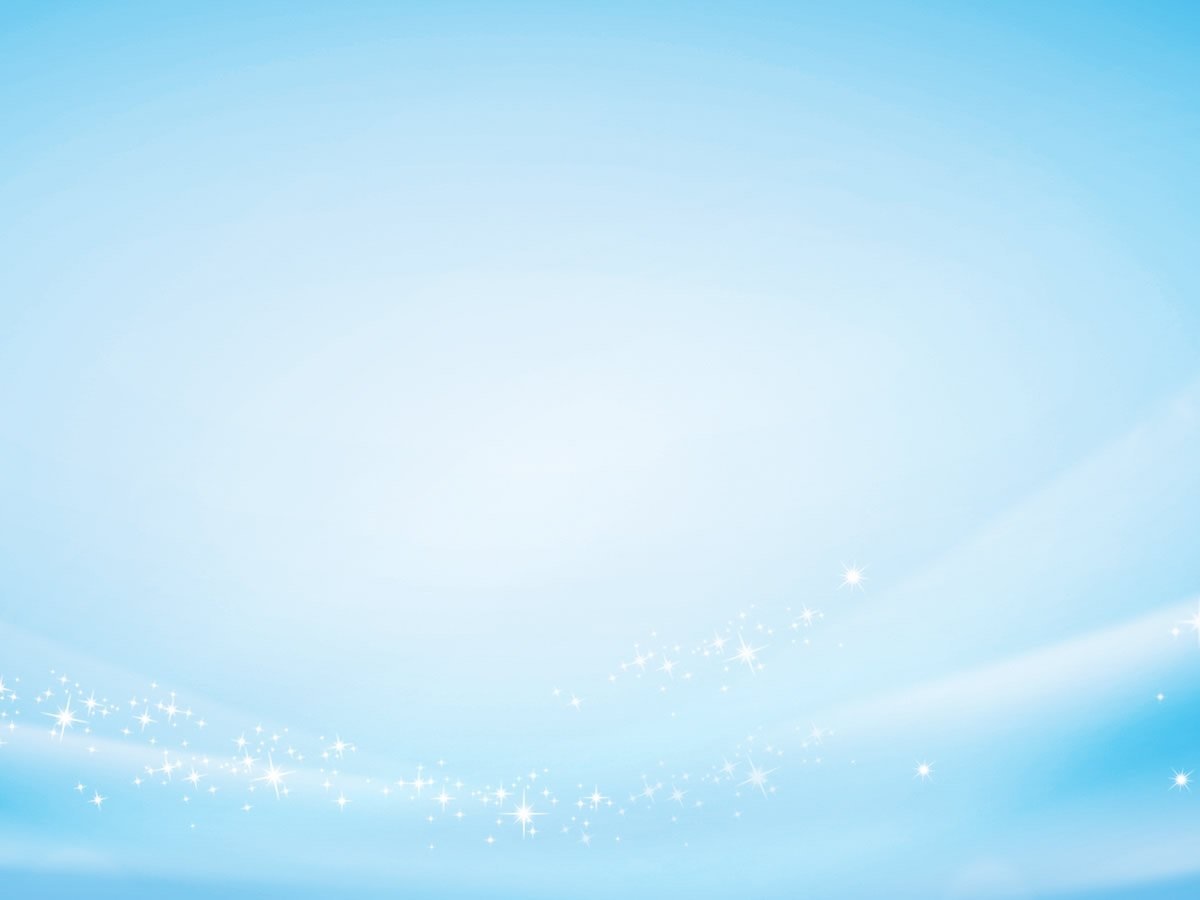 Придворные осмотрели все три куклы – никакой  разницы между ними они не нашли.

Какой знак препинания нужно поставить в этом предложении?

Сформулируйте тему урока.
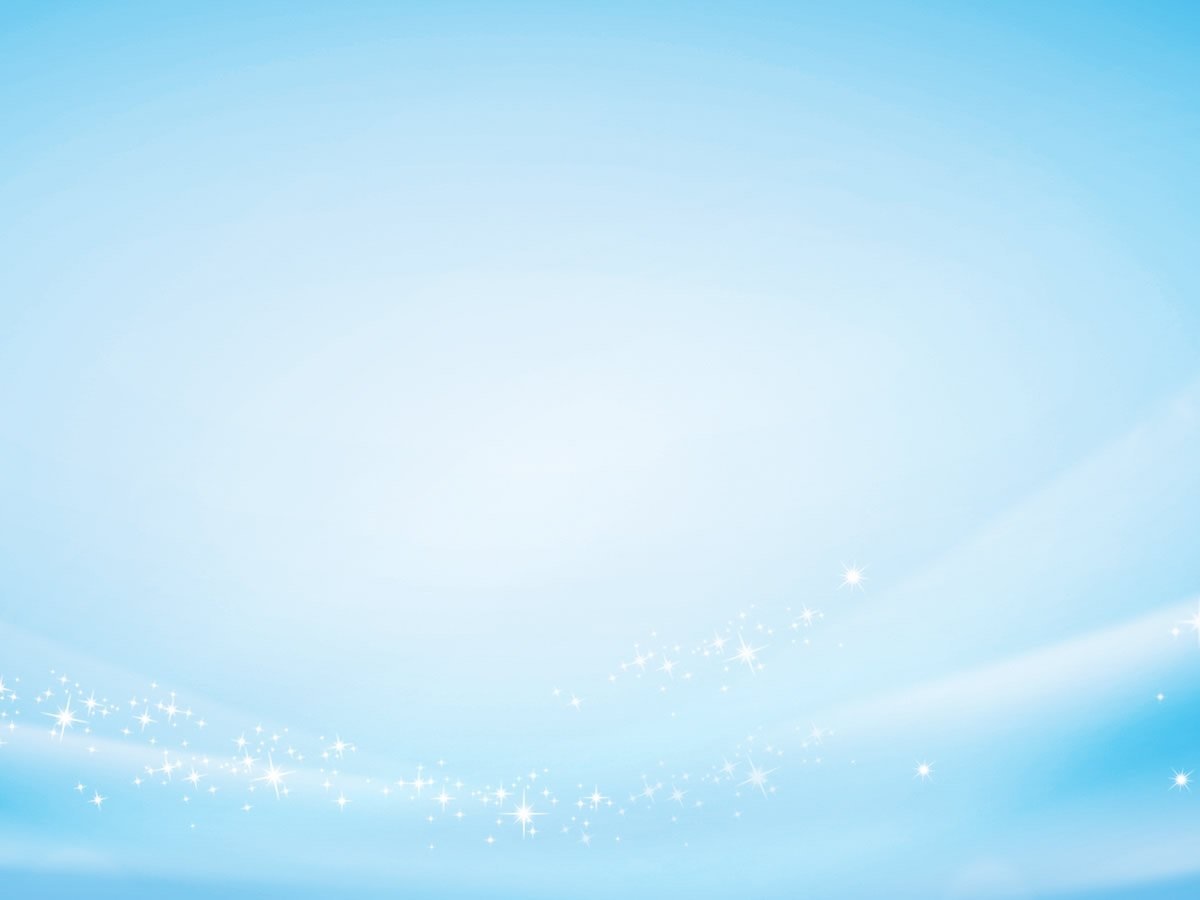 Анализ предложений
- Какое смысловое значение между частями?
Смелые побеждают, а трусливые погибают. 
2. Когда настанет вечер, загорятся на небе звёзды. 
3. Если май холодный, то будет год хлебеородный. 
4. Так как распахнули окна, поэтому запах сосен вступил на веранду. 
5. Молвит слово, словно соловей поёт.
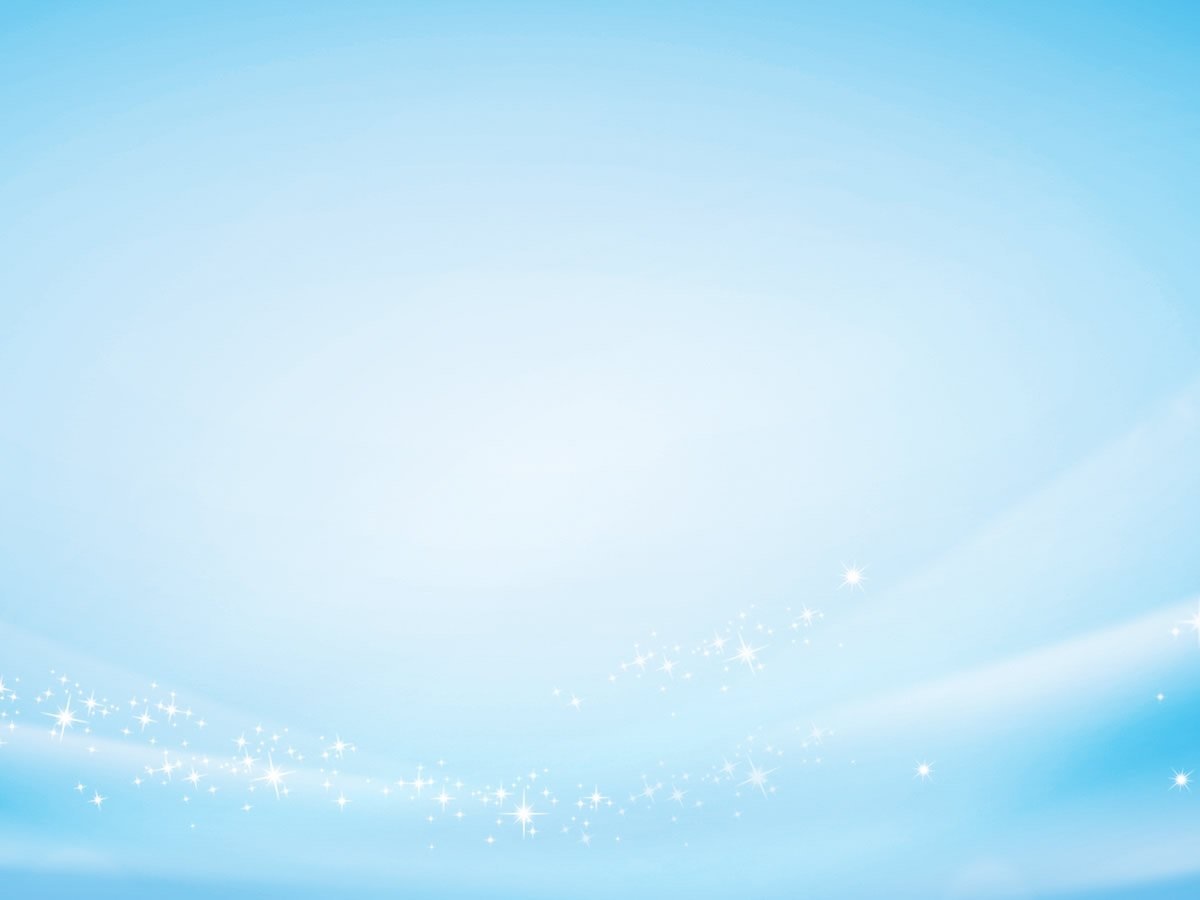 Анализ предложений
- Какое смысловое значение между частями?
1. Смелые побеждают, а трусливые погибают. (противопоставление)
2. Когда настанет вечер, загорятся на небе звёзды. ( время)
3. Если май холодный, то будет год хлебеородный. (условие)
4. Так как распахнули окна, поэтому запах сосен вступил на веранду. (следствие)
5. Молвит слово, словно соловей поёт. (сравнение)
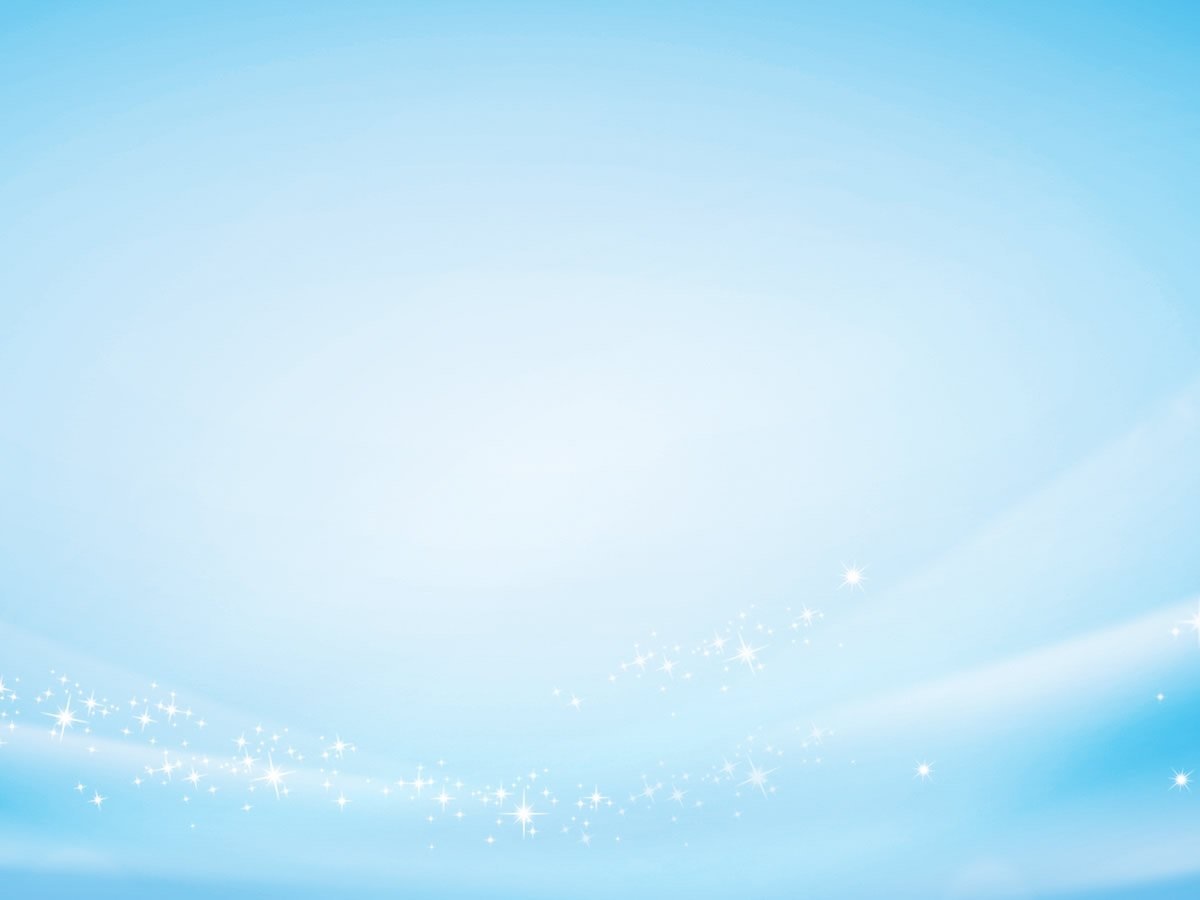 1. Смелые побеждают - трусливые погибают. (противопоставление)
2. Настанет вечер - загорятся на небе звёзды. ( время)
3. Май холодный - будет год хлебородный. (условие)
4. Распахнули окна - запах сосен вступил на веранду. (следствие)
5. Молвит слово - соловей поёт. (сравнение)
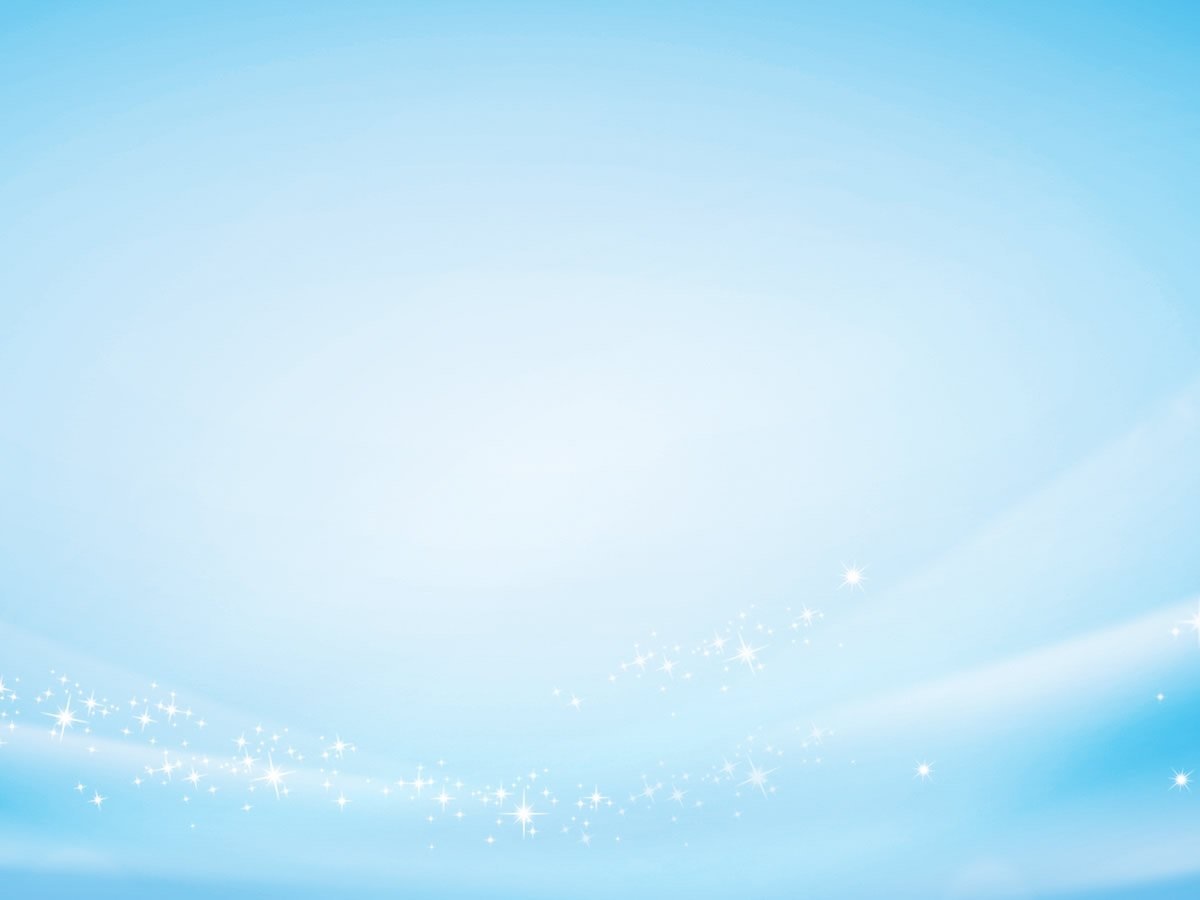 Тема урока: «Тире в бессоюзном сложном предложении».

Исходя из темы, сформулируйте цели урока.
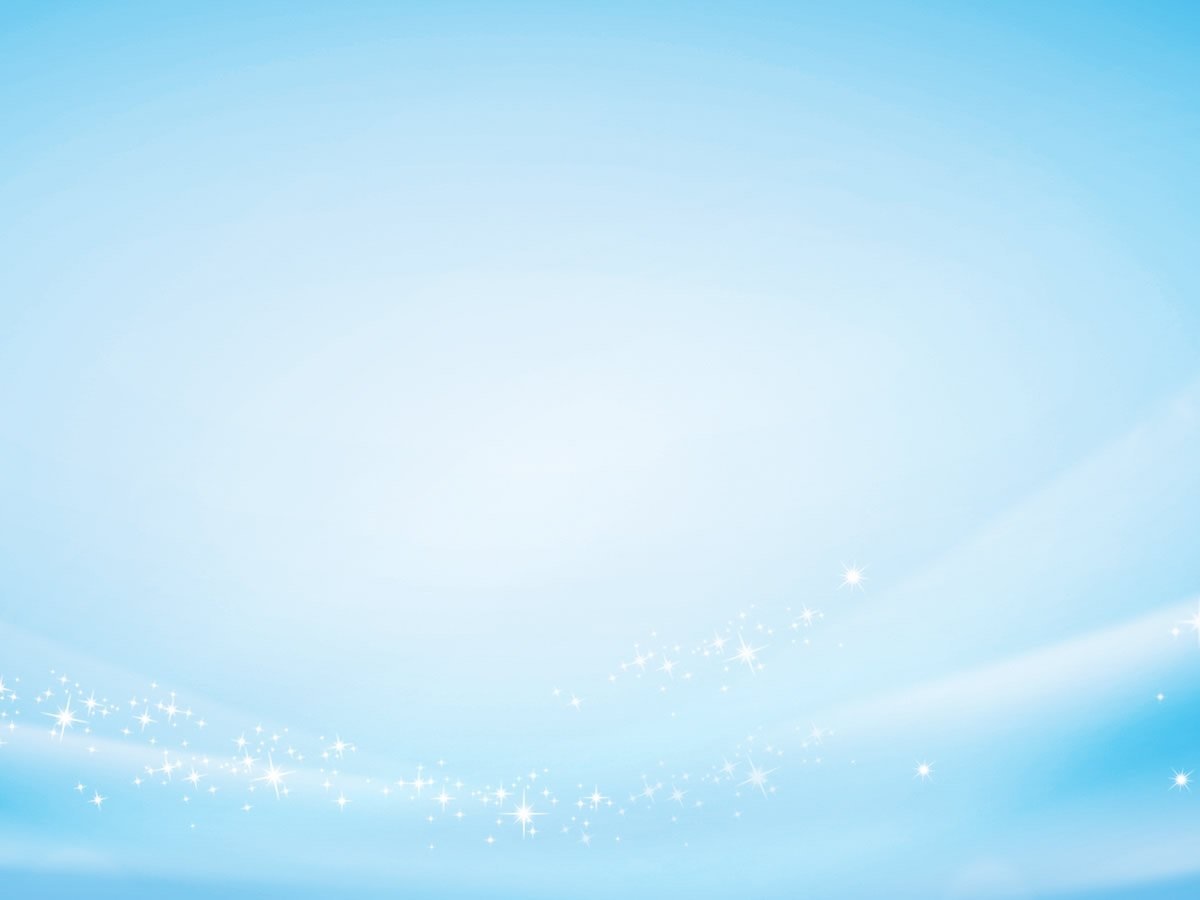 Цели урока:

 Познакомиться  с постановкой тире в БСП.

Узнать, когда ставится тире в БСП.

Научиться правильно ставить тире в БСП.
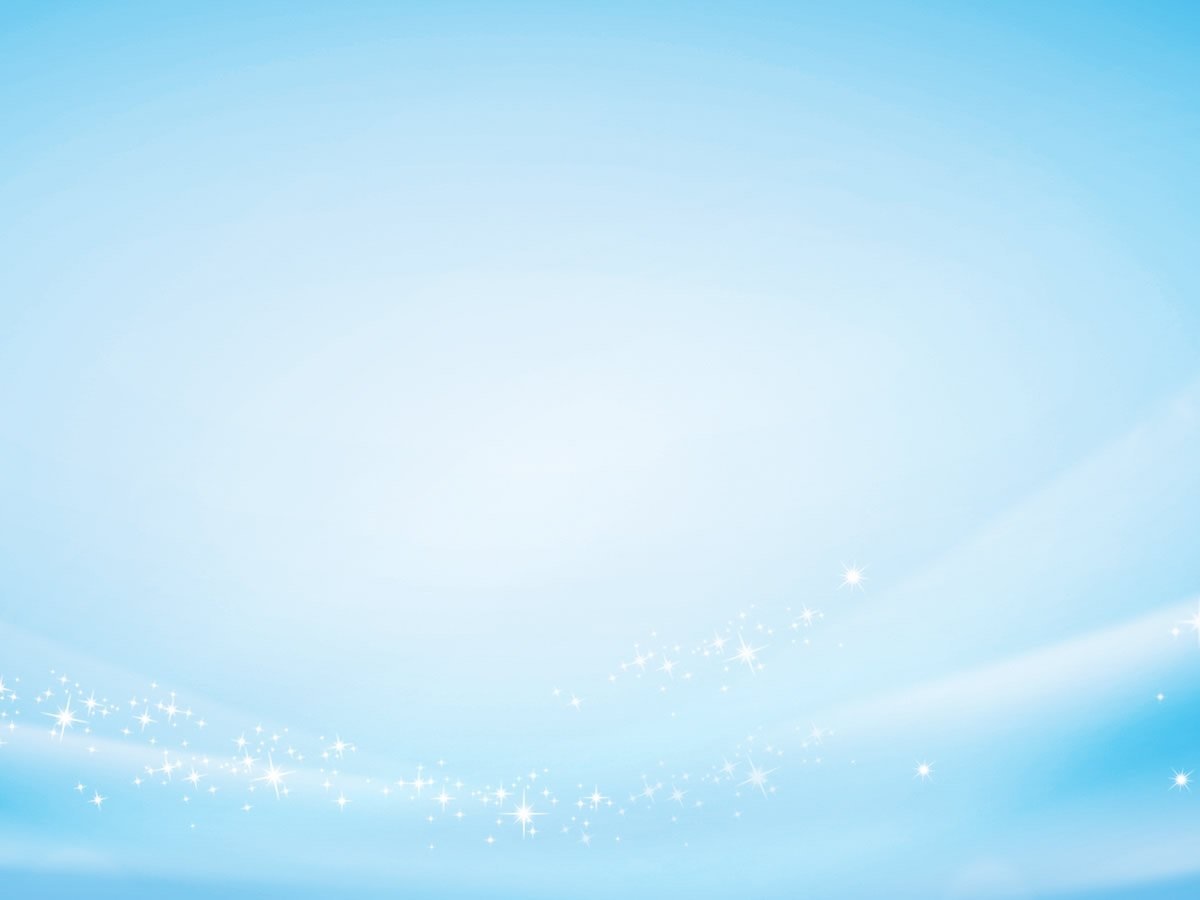 Анализ предложений.
1.     Богатому не спится  богатый вора боится.
2.     Ласточки летают низко над землей   жди дождя.
3.     Чайка прилетела   скоро лед пойдет.
4.     Кто ищет  тот всегда найдет.
5.     Любишь кататься  люби и саночки возить.
6.      Труд человека кормит  лень портит.
7.       Трус не любит жизни он только боится ее     потерять.
8.     Ветер подул с гор   будет дождь.
9.    Морозы – декабрю  капели первые – задумчивому марту.
10. Зайца ноги носят  волка зубы кормят.
11. Горе не море  не выпьешь до дна.
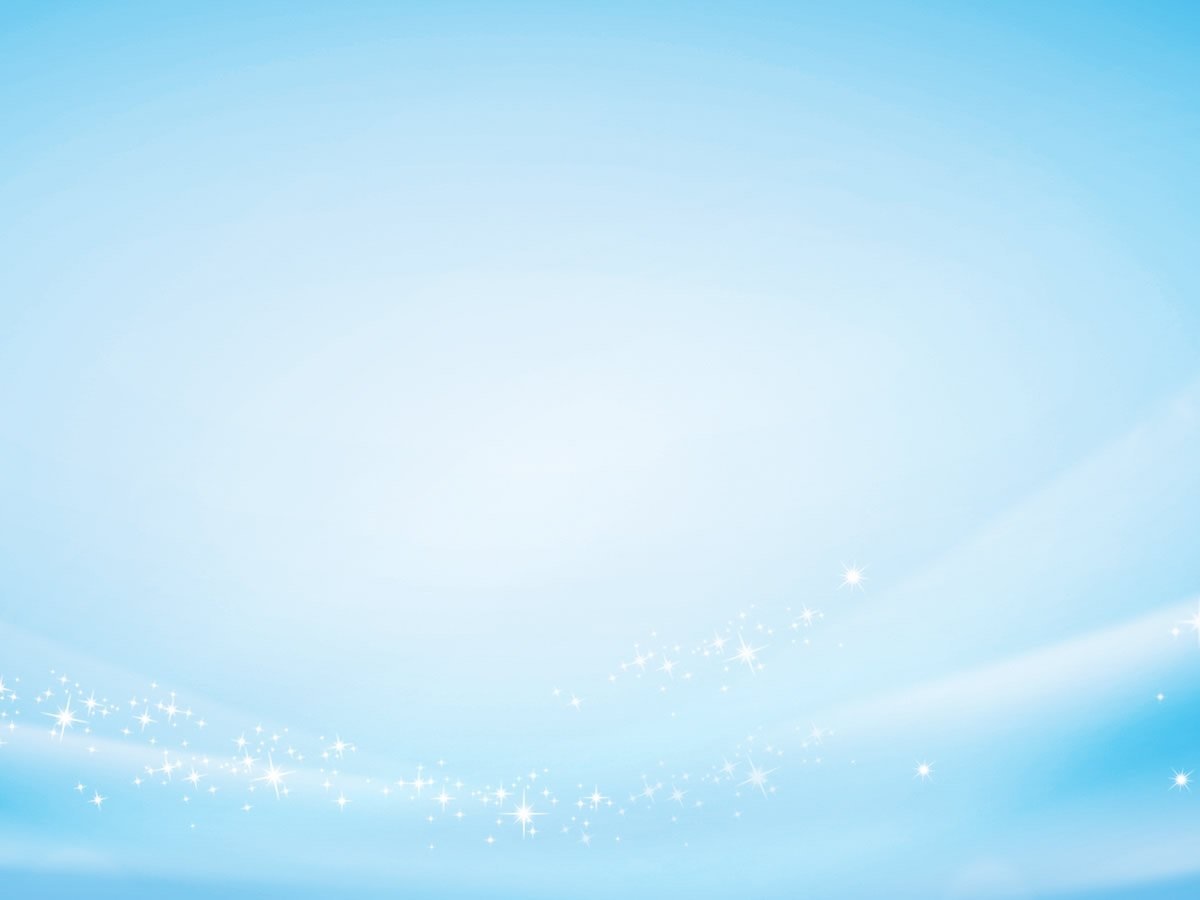 АНАЛИЗ ПРЕДЛОЖЕНИЙ
1.     Богатому не спится: богатый вора боится.
2.     Ласточки летают низко над землей – жди дождя.
3.     Чайка прилетела - скоро лед пойдет.
4.     Кто ищет, тот всегда найдет.
5.     Любишь кататься – люби и саночки возить.
 6.      Труд человека кормит – лень портит.
7.       Трус не любит жизни, он только боится ее потерять.
8.     Ветер подул с гор – будет дождь.
9.    Морозы – декабрю, капели первые – задумчивому марту.
10. Зайца ноги носят, волка зубы кормят.
11. Горе не море: не выпьешь до дна.
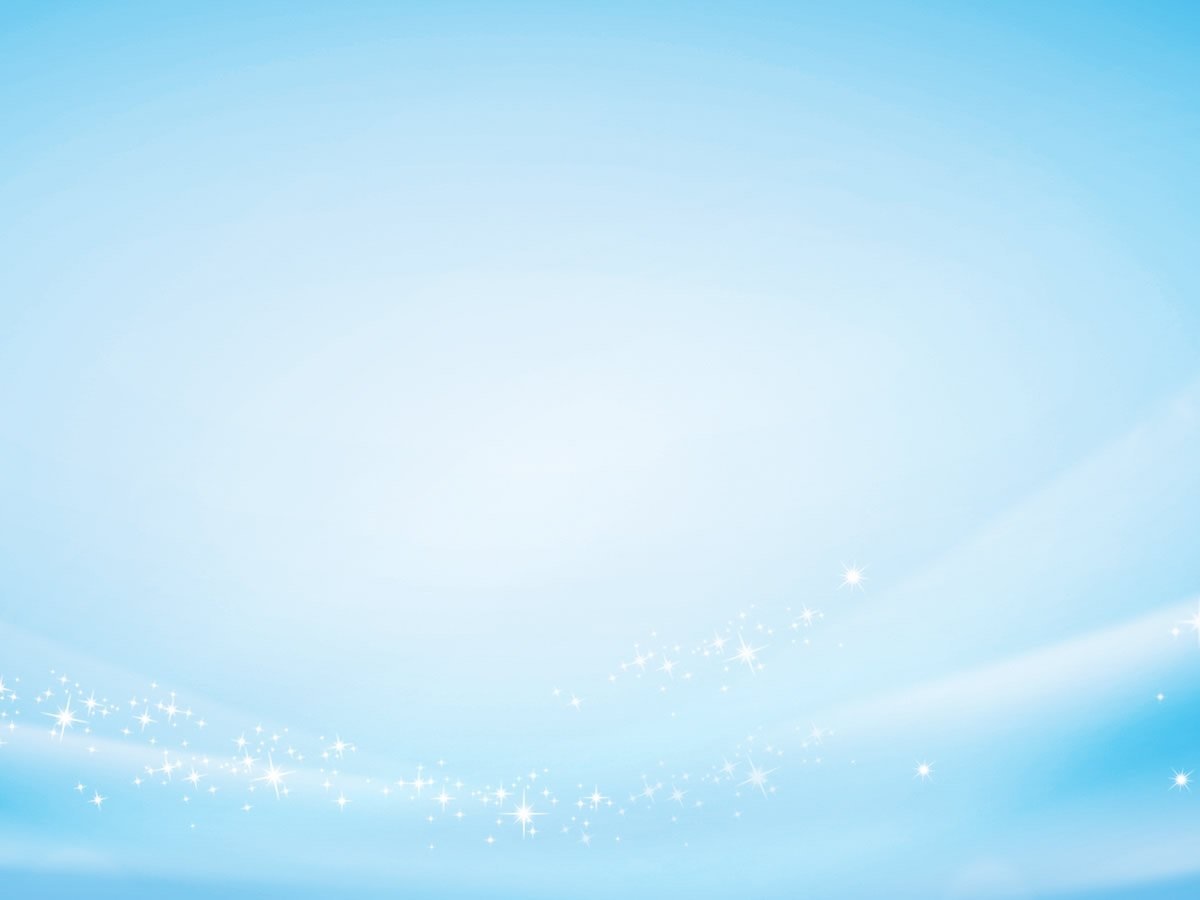 Тестовые задания
1. Укажите бессоюзные сложные предложения, в которые следует поставить тире.
а) Солнце дымное встаёт будет день горячий.
б) Я оторвался от России почти на два года. Но не жалею об этом я многое за это время узнал.
в) Махнёт птица раз станет светлым-светло.
г) Земля кругла на ней не скроешь тайны.
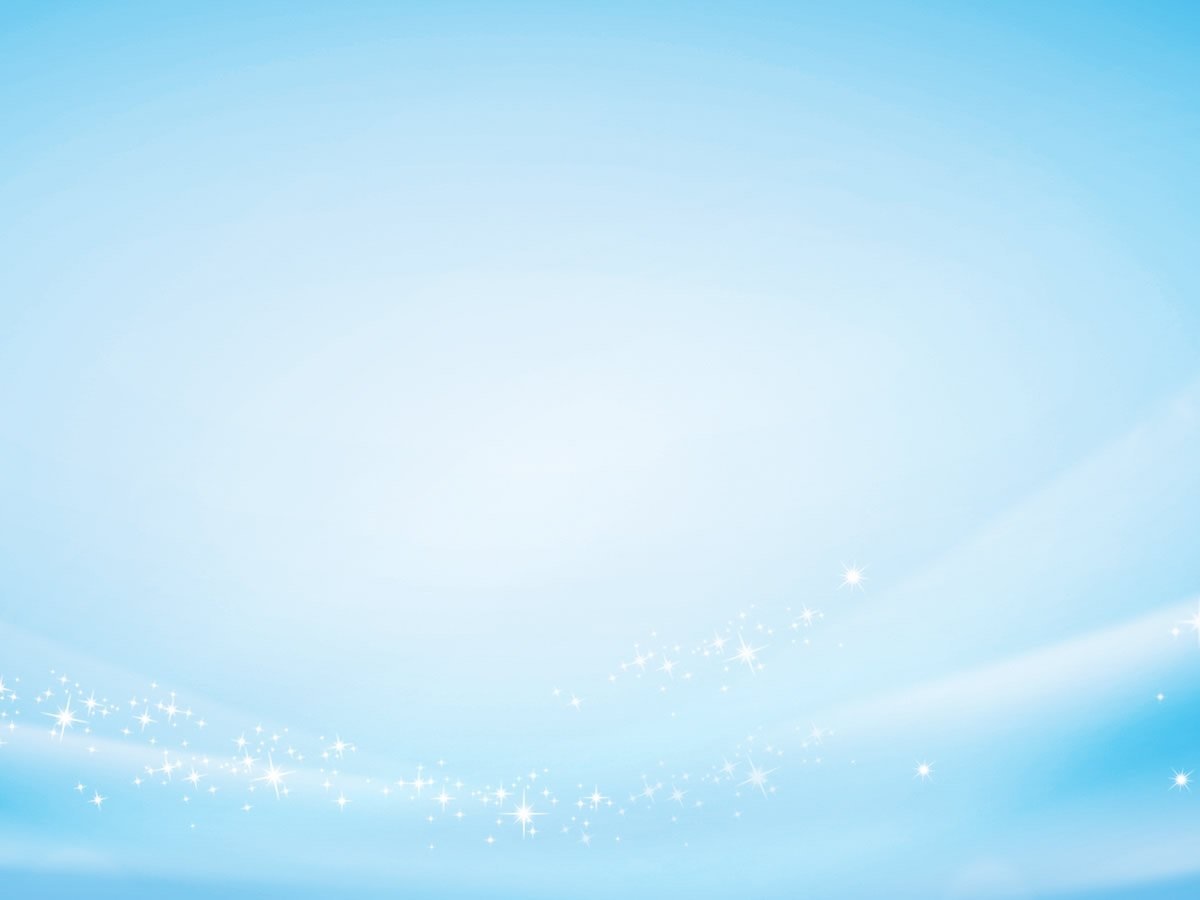 2. Укажите бессоюзные сложные предложения, в которых содержание первой части резко противопоставляется содержанию второй (знаки препинания не расставлены).
а) Закончена бригадная работа народ в сборе каждому хочется поскорее посмотреть как дом поднимается сколько брёвен плотники затесали.
б) Я говорил правду мне не верили.
в) Хочу к нему вы тащите с собой...
г) Я прошу Вас всеми чувствами
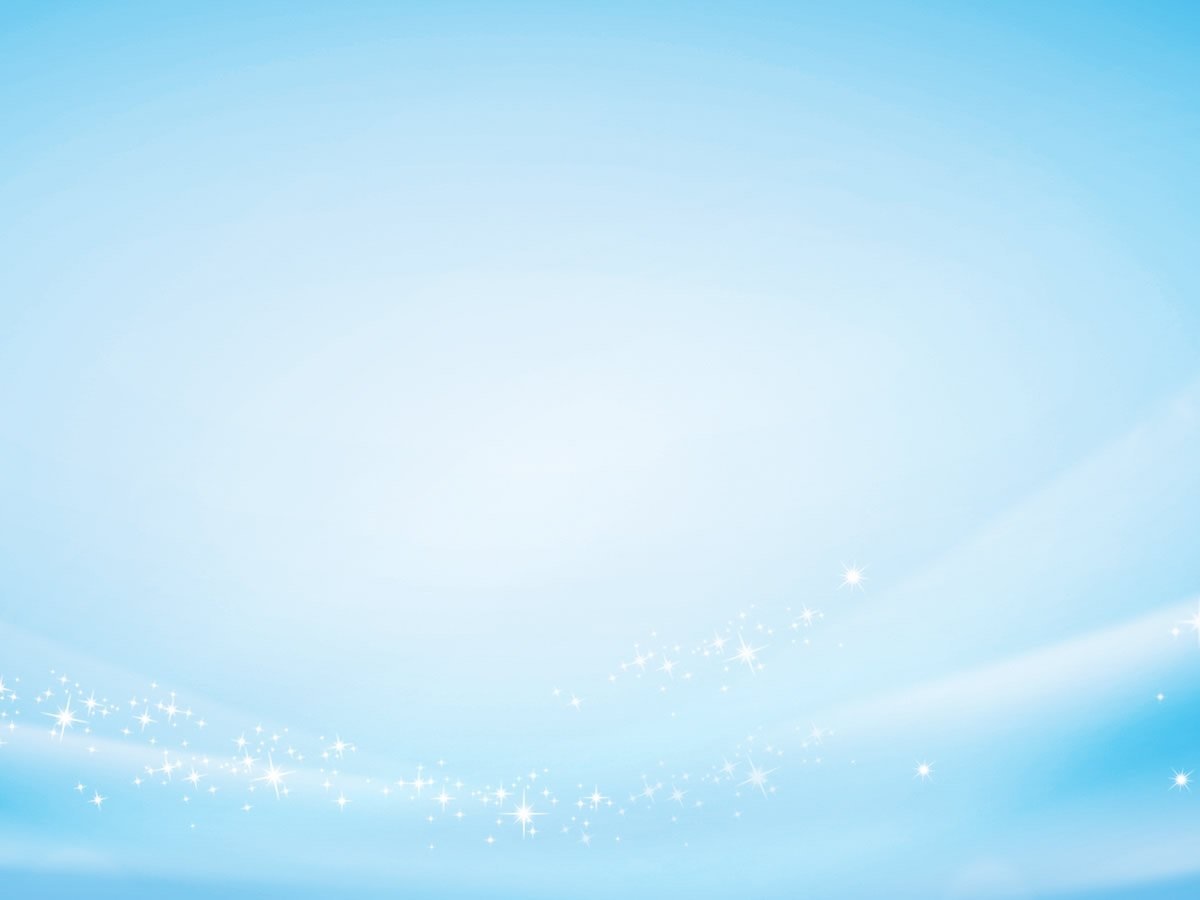 3. Укажите сложное бессоюзное предложение, в котором вторая часть указывает на следствие того, о чём говорится в первой части (знаки препинания не расставлены).
а) За холмами глухо прогремел гром подуло свежестью.
б) Сумерки были короткие как-то скоро спустилась ночная тьма.
в) Мы знали крепче непогоды прочнее стали человек.
г) Прошли дожди не проехать нам по лесным болотистым дорогам.
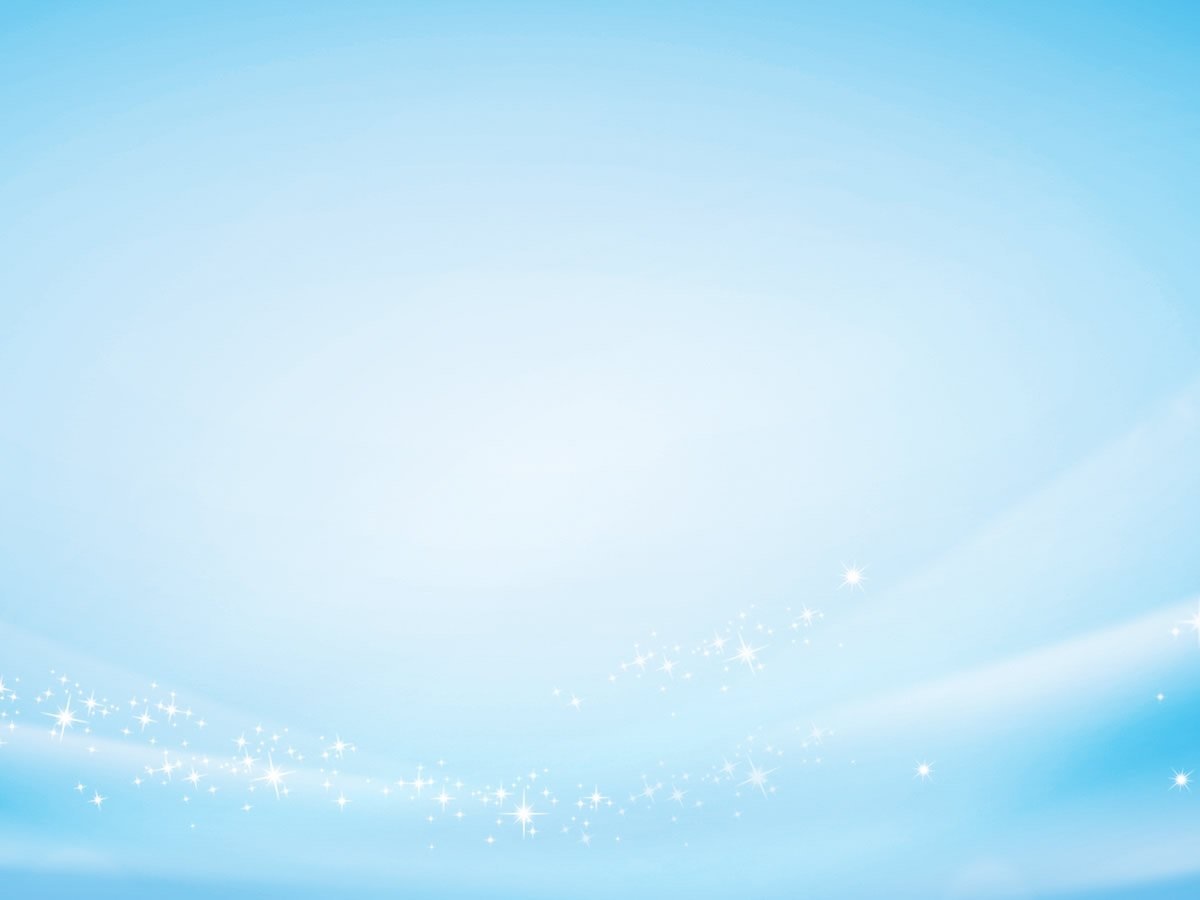 ОТВЕТЫ:
1. А,В,Г
2. Б,В
3. Г
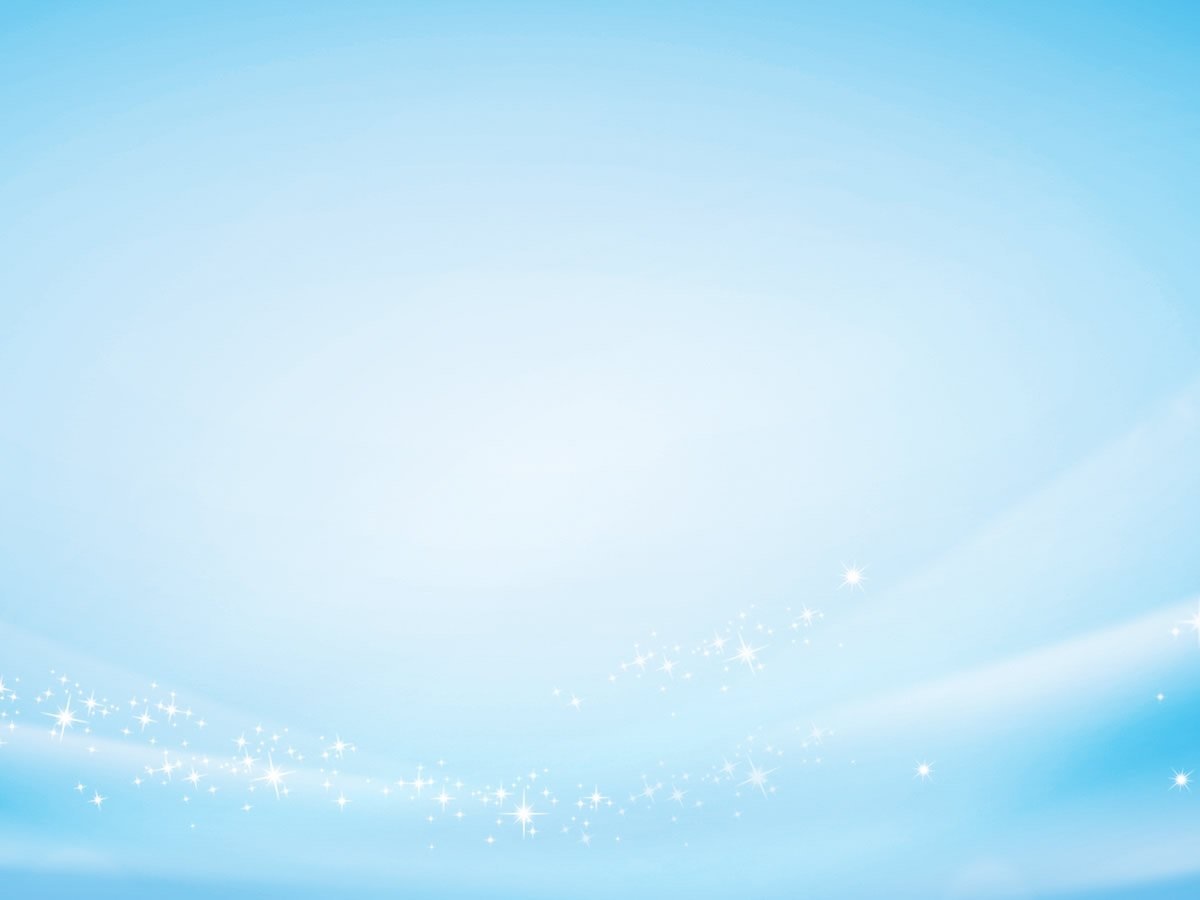 Домашнее задание дифференцированного характера:
а) п. 35, упр. 200 (выписать сначала простые предложения, затем сложные);
б) написать сочинение-миниатюру по одной из пословиц из анализа предложений с использованием бессоюзных сложных предложений.